به نام خداروانشناسی ورزش                      فتانه زمانیان                                               تابستان ۹۶                                                کانال تلگرامی@woRLD_OF_FITNESS
روانشناسی چیست؟
علم مطالعه رفتار و حالات روانی انسان است.
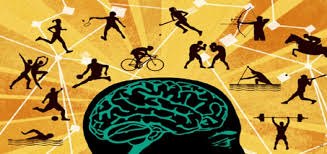 روانشناسی ورزش چیست؟
علم مطالعه جنبه های روانی عملکرد ورزشکاران
کاربرد اصول روانشناسی در حوزه ورزش
مطالعه ویژگی های رفتاری ورزشکاران و به طور کلی افرادی که در محیط ورزش درگیرند
مهم ترین کاربردهای روانشناسی در محیط ورزشی
ایجاد خودباوری و اعتماد به نفس
ایجاد انگیزه و انرژی روانی مناسب
کاهش برانگیختگی و اضطراب
افزایش توجه و تمرکز
تنش زدایی و آرامش بخشی
ده دلیل برای وجود عوامل روانشناختی موثر بر عملکرد ورزشی
تفاوت اجرا هنگام تمرین در مقایسه با مسابقات
تحت تاثیر قرار گرفتن عملکرد در حضور تماشاگران
تغییر پذیری اعتماد به نفس
اضطراب و ترس هنگام مسابقه
آگاه نبودن از دلیل و انگیزه شرکت در رقابت
با ارزش دانستن خود مشروط بر توانایی و مهارت در اجرای حرکات
تغییر پذیری در تمرکز توجه
عملکرد ضعیف پس از برگشت به حالت اولیه بعد از اسیب دیدگی
توسل به شیوه های مختلف برای رسیدن به اوج عملکرد
تاکید نتایج بسیار از تحقیقات بر اهمیت توجه به ابعاد روانشناختی ورزشکاران
مولفه های کاربردی روانشناسی ورزشی
انگیزش 
اعتماد به نفس
هدف گزینی
تمرکز توجه
انگیختگی
استرس
اضطراب
پرخاشگری
خودکلامی
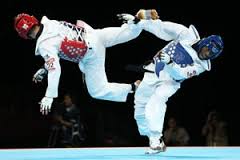 انگیزش
ساز و کارهای درونی و محرک های بیرونی که رفتار را برمی انگیزند و جهت میدهند.


 انواع انگیزش:

درونی :جوشش درونی که موجب حداکثر تلاش و کوشش ورزشکار می شود مثل نیاز به احترام و مقبولیت اجتماعی

بیرونی :محرک بیرونی که موجب حداکثر تلاش و کوشش ورزشکار می شود مثل گرفتن مدال، کسب درآمد، دریافت جایزه
روش های ایجاد انگیزش
روش های مستقیم:

اطاعت
همانند سازی
درونی سازی


روش های غیرمستقیم:
تغییر موقعیت یا محیط چه فیزیکی چه روانی 
تغییر مکان تمرین 
اضافه کردن افراد
دورکردن افراد
تغییر در نگرش مربی
دادن آزادی بیشتر به ورزشکار
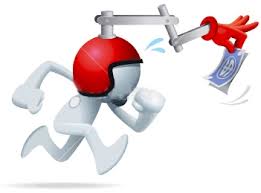 اعتماد به نفس
اعتماد  فرد به توانایی هایش در رسیدن به اهداف خاص
عوامل موثر بر اعتماد به نفس:
عملکرد موفقیت امیز فرد در گذشته
امادگی جسمانی و ذهنی
تشویق مربی و هم تیمی ها
خودکلامی مثبت
مقایسه با ورزشکاران موفق دیگر
انواع اعتماد به نفس
فقدان اعتماد به نفس
اعتماد به نفس کاذب
(عجول، گستاخ، مغرور، لاف زن، پرادعا)
اعتماد به نفس مطلوب
(اهداف واقع گرایانه را بر اساس توانایی های خود تدوین میکنند و در نظر می گیرند)

بهترین اعتماد به نفس اطمینان از همیشه برنده شدن نیست بلکه این است که اشتباهات با پشتکار تصحیح و مهارت ها به بهترین شکل ممکن رشد کنند.
هدف گزینی
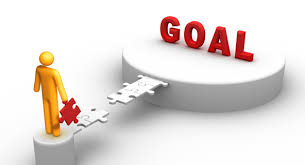 هدف گزینی
فواید تعیین هدف:

عملکرد بهتر ورزشکاران
کاهش اضطراب ورزشکاران
افزایش اعتماد بنفس
افزایش رضایت خاطر
به ورزشکاران درباره مزایای تدوین اهداف و پیگیری آنها به طور منظم توضیح دهید.از تهدید و ارعاب استفاده نکنید.برای پیشرفت و دستیابی به اهداف به ورزشکاران پاداش دهیدبه طور مرتب بازخورد فراهم کنید.
روش های
 افزایش احساس تعهد در دستیابی به اهداف:
اهداف باید ویژه، بخش پذیر و عینی باشد.محدوده زمانی تعیین شود.هدفها باید نسبتا دشوار و واقعی انتخاب شوند.هدف ها را یادداشت و بر پیشرفت نظارت کنید.از ترکیب هدف ها استفاده کنید.تعیین هدف های کوتاه مدت و بلند مدتتعیین هدفهای انفرادی و تیمیتعیین هدف هم برای تمرین و هم برای مسابقهایجاد تعهد و درونی کردن هدفهاتوجه به تفاوت های فردی
اصول هدف گزینی موثر
اهداف باید واقعی و دست یافتنی باشند.انطباق با باورها و ارزش هاتقویت فعل خواستن در خودتصویرسازی رسیدن به اهدافداشتن جدول زمانیاهدافتان را به همه نگوییدابتدا بر اهداف شدنی تاکید ورزید تا ویژگیهای شخصیتی را پرورش دهید.اهداف را اولویت بندی کنید.برنامه ای عملی برای رسیدن به اهداف طراحی کنید.هدف گزینی را با لذت و سرگرمی انجام دهید.سر انجام از کارتان احساس غرور کنید.
راهنمایی هدف گزینی و دستیابی موفقیت آمیز به اهداف
تمرکز توجه
جهت دادن توجه به محرک یا محرک های مورد نظر
اگر بتوانید به تمام محرک های مرتبط با مهارتهایی که اجرا می نمایید، توجه کنید و اگر به محرک های غیر مرتبط توجه نکنید مهارتها را به راحتی و روانی اجرا خواهید کرد و در وضعیت مطلوب قرار خواهید گرفت.

ورزشکاران هنگام رقابت انجام دهند:
تمرکز توجه بر جنبه های موثر و مثبت مربوط به عملکرد ( استفاده از نشانه های کلامی مانند محکم، سریع، زودباش...)
منحرف کردن توجه از محرک ها و نشانه هایی با اثرات مداخله منفی بر عملکرد ( شیوه داوری)
برانگیختگی
برخی برانگیختگی را صرفا یک واکنش فیزیولوژیک می دانند. ( ترشح هورمونهای اپی نفرین و نوراپی نفرین)
برخی برانگیختگی را روان شناختی می دانند.
برخی آن را چند وجهی می دانند. 

برانگیختگی از لحاظ فیزیولوژیک دارای پیوستاری است که کمترین حد آن خواب عمیق و بیشترین مقدار آن در هیجان شدید مشهود است
بهترین اجرا در سطح متوسط انگیختگی است. و به همین ترتیب اگر انگیختگی افزایش یابد، اجرا ضعیف می شود.
رابطه بین سطح انگیختگی و اجرای مهارت های حرکتی
عوامل موثر بر انگیختگی:
پیچیدگی مهارت
سطح مهارت اجرا کننده
تفاوت های فردی
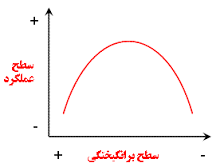 استرس
استرس زمانی رخ می هد که یک مهارت یا محیط جدید نیازمند سازگاری باشد.

درک افراد از موقعیت های استرس زا متغیر نیست.

استرس هم سازنده و هم مخرب است.
اضطراب
نشانه ها:
احساس نگرانی، عدم اطمینان، دلشوره، تعریق کف دست، افزایش ضربان قلب و...
نگرانی فرد از فقدان کنترل بر شرایط موجود که به دو صورت شناختی و جسمانی بروز می یابد.
اضطراب صفتی:تمایل عمومی فرد برای تجربه اضطراب در بیشتر موقعیت هااضطراب حالتی:احساس اضطراب ناگهانی در موقعیت های خاصاضطراب رقابتی: اضطراب ناشی از رقابت که به دلایل زیر اتفاق می افتد.چالشترسضعف فرد
انواع اضطراب
شیوه های غلبه بر اضطراب:
تکنیک های بدنی مانند تن آرامی

تکنیک های شناختی مانند تصویرسازی ذهنی
هر رفتاری که موجب رنجش یا آسیب رساندن به یک موجود زنده شود.
پرخاشگری
رفتاری است.عمدی است.منجر به رنج یا آسیب دیدن دیگران می شود.مخاطب موجود زنده است.
ویژگیهای پرخاشگری:
برخی انواع پرخاشگری:
پرخاشگری پیدا- پنهان:
پرخاشگری پیدا با عمل فیزیکی مشخص می شود مثل دعوای فیزیکی، به کار بردن اسلحه و..
پرخاشگری پنهان به اعمال پرخاشگرانه پنهانی گفته می شود مثل دزدی، فرار از مدرسه و...

پرخاشگری فعالانه – کنشی:
پرخاشگری فعالانه رفتاری تعمدی و اجباری است که به منظور به دست آوردن یک هدف دلخواه صورت می گیرد.
پرخاشگری واکنشی پاسخ دفاعی همراه با عصبانیت است.
پرخاشگری سودمند- خصمانه:
پرخاشگری سودمند پاداش و نتیجه برای فرد پرخاشگر به دنبال دارد. به میزان درد و آسیب قربانی ربطی ندارد. 

پرخاشگری خصمانه به منظور ایجاد ضرب و جرح و درد در قربانی صورت می گیرد.
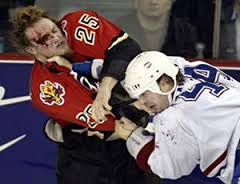 من خودم را دوست دارم.من از خودم راضی ام و احساس راحتی دارم.همه تلاشم را می کنم.بهترین کمک کننده به خودم هستم.
خودکلامی مثبت
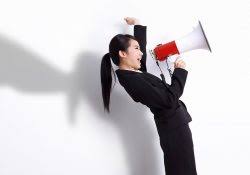 برخی ویژگی های یک مربی خوب از نظر روانی:
شخصیت مناسباعتماد بنفس بالا و انتقال ان به عوامل باشگاه، بازیکنان و همکارانقدرت رهبری و تاثیر بر افکار دیگرانارتباط موثر و منطقی با همکاران، عوامل باشگاه و بازیکنانقدرت کنترل خشم و هیجاناتتوجه به تفاوتهای فردی توانمندی در بیان و نفوذ بر بازیکنانحس همکاری در گروهتوانایی هدایت، کنترل و تغییر افکار غیر منطقی دیگران
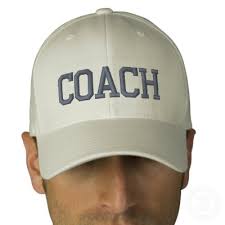 در پناه حق